Outcome Step-C&D of the External Request Process of UNCCD.
Satoshi Uenuma, SIT Chair Team
Agenda Item 8.3
SIT-40 Fukuoka, Japan
8-10 April, 2025
Background
CEOS has supported UNCCD on SDG 15.3.1 through SDG CG for several years.
CEOS received Letter of Cooperation from UNCCD on May 2024.
CEOS, with the lead of the SIT Chair, SEO, CEO, started assessment of this external request in accordance with the CEOS External Request Process Paper and confirmed it had passed the Step B at the 2024 SIT-TW in Sydney.
Considering the content of each request, SIT Chair and SEO conducted the Step-C and D assessment with SDG-CG, LSI-VC, BST, ESA and EC.
The Decision Tree of Assessment process
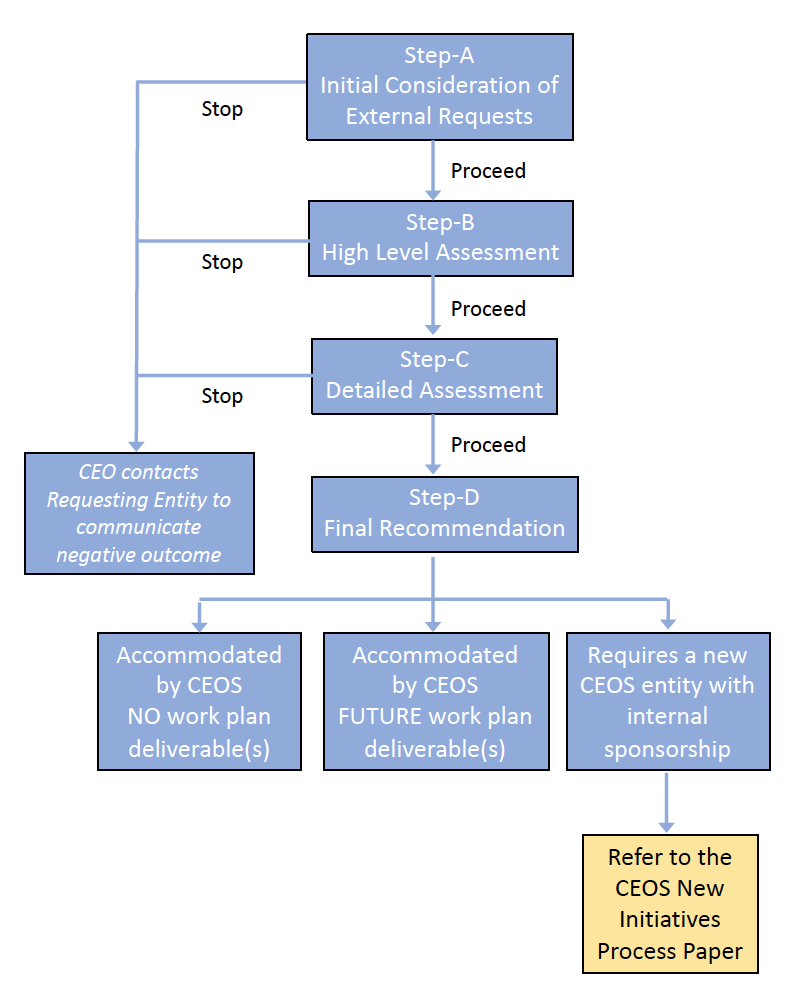 We  are here
7 requests from UNCCD
Preparing for the next SDG 15.3.1 reporting process with GEO-LDN on the emerging data and analytics needs for the indicator.
Assessing the availability and suitability of land surface datasets for these geographies, by prioritizing SIDS and hyper arid areas.
Providing assessment and improved guidance on:
Linking estimates of land condition between coarse and fine scale datasets
Cross-calibration of historical and new satellite observations
New and emerging datasets provided by the UNCCD to countries for reporting.
Development of OGC standards for geospatial LDN reporting indicators, building on the ARD concepts and prior work by GEO-LDN for SDG 15.3.1.
Playing a role in efforts to synergize national target setting between the UN CBD and the UNCCD LDN target-setting programme. 
Providing Strategic guidance to GEO-LDN, In-kind contributions to GEO-LDN capacity development activities and collaboration on joint communications and outreach.
Participating to the UNCCD COP16 and contribute to the delivery of Action Agenda.
The request CLOSED (Neil Sims, CSIRO attended the COP16 in Dec 2024).
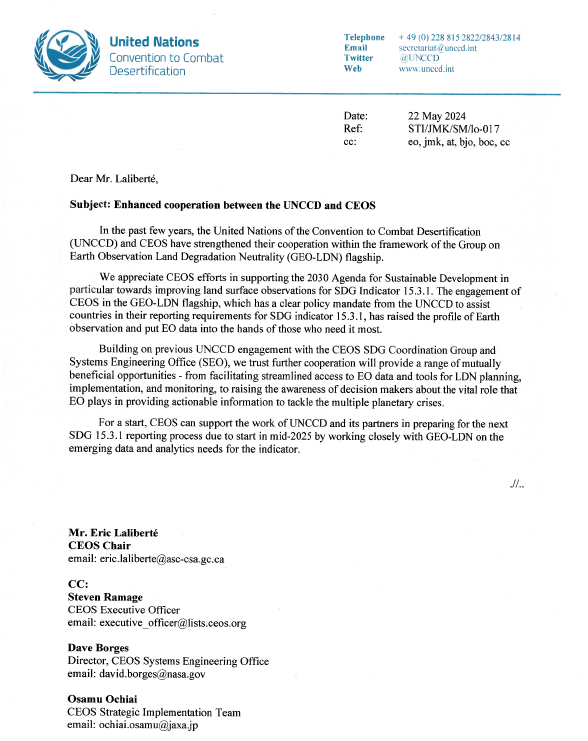 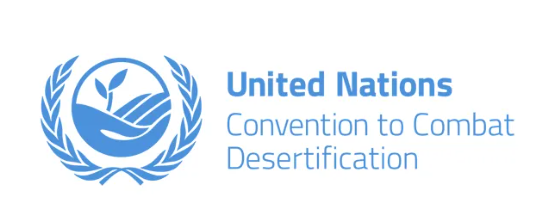 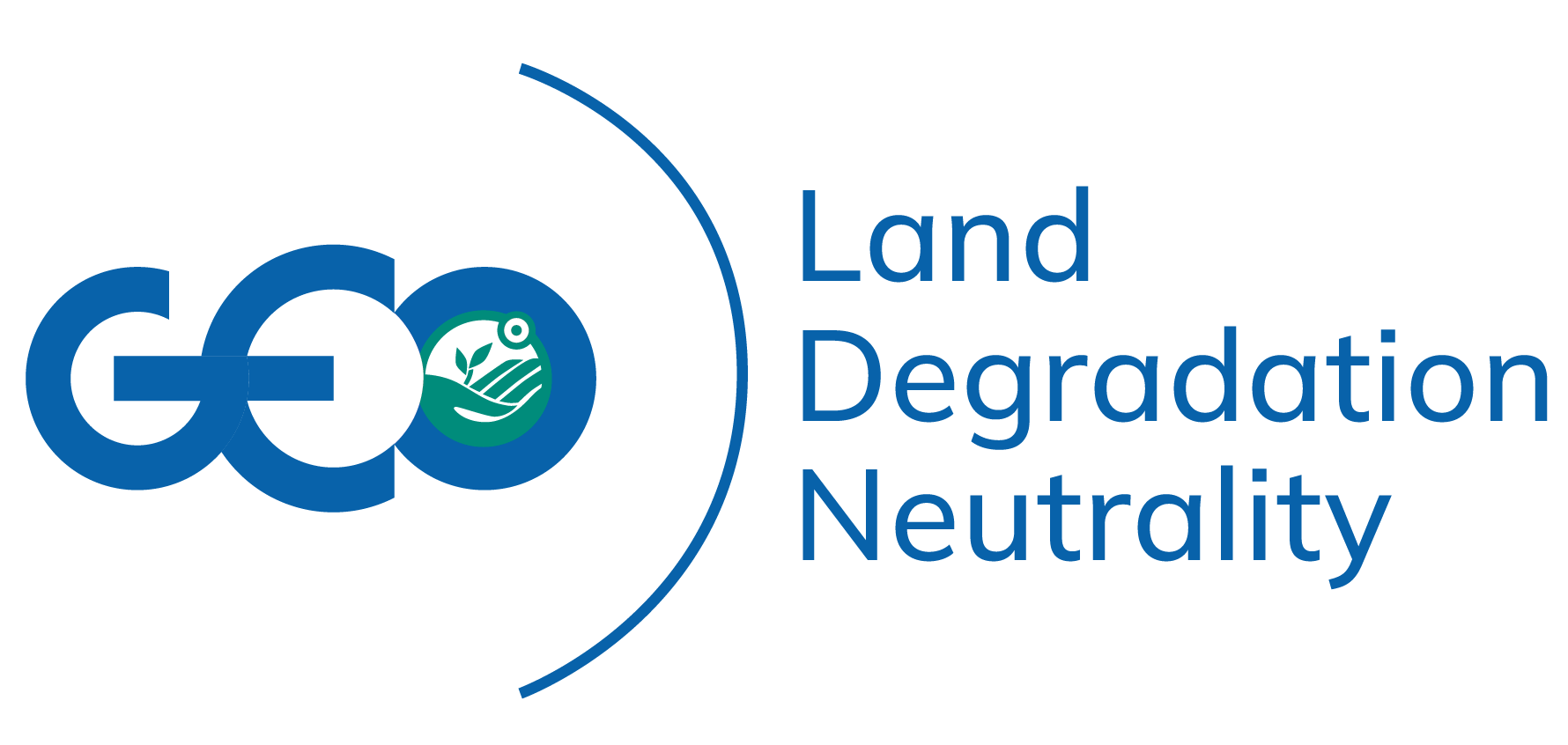 Assessment Criteria for Step-C
Which specific Agencies and CEOS entities would be involved in addressing this? 
Is the proposed activity well-aligned with existing activities of CEOS (e.g., VCs, WG, or other initiatives)? If so, identify those activities and entities. 
What data/information products would CEOS generate in support of this initiative/task and when would those products be needed? 
Assess the detailed feasibility and affordability of the external request and its intended outcomes. CEOS Agencies must possess the necessary personnel and fiscal resources to support a new initiative so it can fulfill its intended outcomes.  
Are there additional CEOS Agency policy considerations that would encourage or discourage their involvement (e.g., overarching data policies or prevailing public/private partnerships)?   
Assess CEOS current priorities and commitments. Taking into consideration existing  priorities and commitments, can CEOS Agencies and entities support the intended outcomes of this external request?
Assessment Results
Additional Comments by EC & ESA
Step-D (Final Recommendation)
In Step-D, CEOS must consider which of the following 3 recommendations applies to the external request.
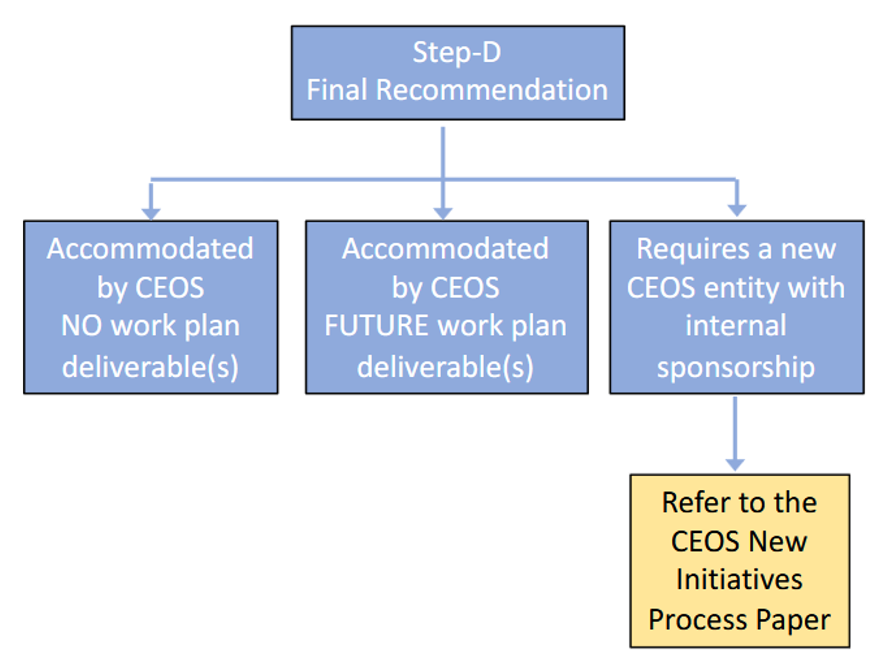 Accommodated by Existing CEOS agencies/groups but it won’t be added to CEOS Work Plan deliverable(s). 
Accommodated by Existing CEOS agencies/groups, as future CEOS Work Plan deliverable(s). 
Requires a new CEOS entity with internal sponsor ship.
C
B
A
Results of Step-D
Thank you
Backup
About UNCCD
UNCCD: the United Nations Convention to Combat Desertification
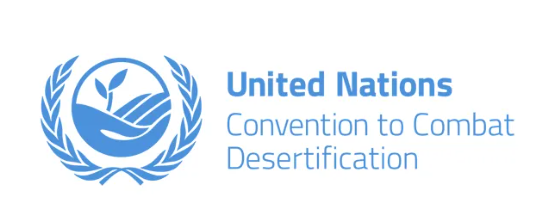 UNCCD is a Convention to combat desertification and mitigate the effects of drought through national action programs that incorporate long-term strategies supported by international cooperation and partnership arrangements. 
UNCCD is one of the three major treaties known as the Rio Conventions— alongside climate change and biodiversity. 
UNCCD COP16 (Riyadh, Saudi Arabia in December 2024) will be a landmark event for accelerating action on land and drought resilience.
Designated UN Custodian Agency for SDG indicator 15.3.1 (Land Degradation)
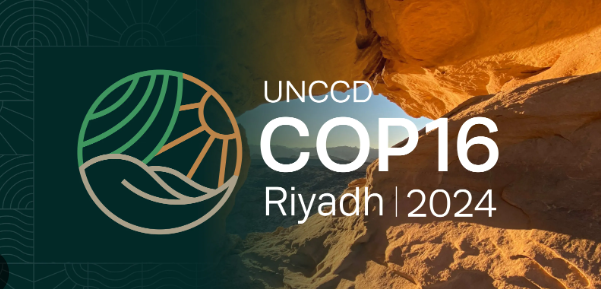 Assessment Criteria for Step-B
Is there sufficient clarity in the request to perform a high-level assessment and, in particular, does it contain well-formulated requests to CEOS Agencies? 
Does the request relate to the Group on Earth Observations (GEO) Work Programme or a global policy framework (e.g., UN-SDG, UNFCCC, SBSTA, GCOS, Sendai Framework)? 
Is there a benefit to internal and/or external stakeholders? This value should be societal benefit but may also be monetary.
Is Earth observation data relevant to the needs of this request?
Assess the feasibility of a potential contribution from CEOS Agencies. Are the type of observations, resolution and frequency of observations compatible with the Earth observation data resources of CEOS Agencies?
CEOS External Request Process
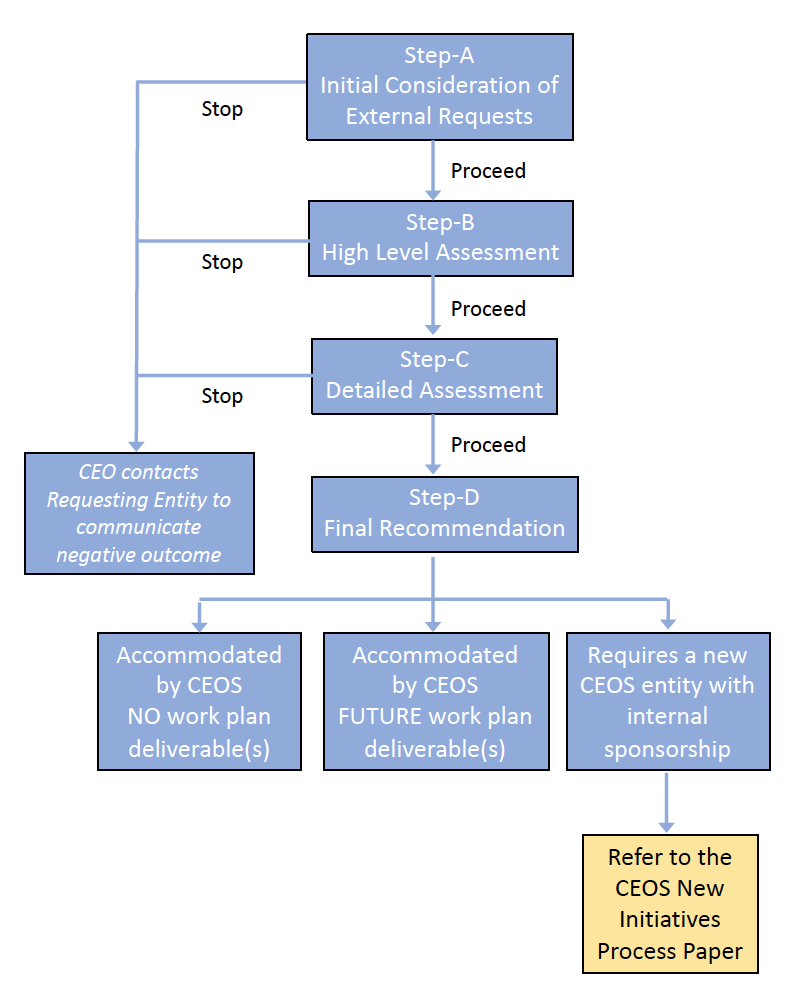 The CEOS defines the following process for external requests
Step-A: Initial Consideration of External Requests
Managed by CEO and supported by the CEOS and SIT Chairs. Is the request relevant and clear?
Step-B: High-Level Assessment
Managed by the SIT Chair and supported by the SEO and CEO. Assess relation to GEO and external frameworks, benefits, relevance of EO data and feasibility
Step-C: Detailed Assessment
Managed by the SIT Chair and supported by the SEO and CEO. Also supported by CEOS Members and entities.
Assess specifics of CEOS Agency support, data needs and feasibility and priorities vs. commitments
Step-D: Final Recommendation
Accommodate in CEOS (work plan task or not), add a new CEOS entity (refer to New Initiatives Process Paper).
the CEO will contact the external requesting entity to communicate the outcome of each Steps.